Koji je cilj ove analize:
LANAC VREDNOSTI
Menadžment strategije i razvoja
Uvod
Lanac vrednosti je niz aktivnosti koje generišu (stvaraju) neku vrednost!

Od svih promena koje su se desile u postavkama i filozofijama menadžmenta u poslednjih 30-ak godina možda je najveća ona koja akcenat stavlja na pronalaženje novih načina za isporučivanje superiorne vrednosti u očima potrošača.
Uvod
Zasluga za ovaj zaokret u najvećoj meri se pripisuje harvardskom profesoru menadžmenta, Majklu Porteru.

Porter skreće pažnju menadžera i stratega na centralni značaj konkurentske pozicije u postizanju uspeha na tržištu. U tom kontekstu, kreiran je čuveni Porterov Lanac Vrednosti.
Porter-ov lanac vrednosti
Lanac vrednosti je niz aktivnosti  koje generišu neku vrednost. 

Porter je definisao jedan generički lanac vrednosti koji se sastoji iz skupa  primarnih i sekundarnih aktivnosti.
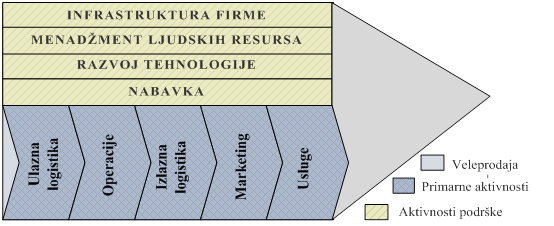 Izvor: Porter, M. (1985), Competitive advantage, Free Press, New York, str.5
Porter-ov lanac vrednostiPrimarne aktivnosti
Primarne aktivnosti su:
Ulazna  logistika (Inbound Logistics) uključuje veze sa dobavljačima, kao i aktivnosti prijema, skladištenja i raspoređivanja ulaza (distribucija materijala u proizvodnju, na primer) 
Operacije (Operations) podrazumeva transformaciju ulaza u izlaz (izlazne proizvode i usluge)
Izlazna  logistika ( Outbound Logistics),  skladištenje i distribucija izlaza (gotovih proizvoda, na primer) 
Marketing i prodaja (Marketing and Sales), informisanje kupaca o proizvodima i servisima, pridobijanje kupaca za kupovinu i podrška kupcima pri kupovini. 
Servis  (Service),  aktivnosti koje garantuju da će proizvod ili usluga funkcionisati  dobro kod kupca  i posle kupovine.
Porter-ov lanac vrednostiPrimarne aktivnosti – ULAZNA LOGISTIKA
Ulazna  logistika (Inbound Logistics) predstavlja deo lanca vrednosti koji se bavi inputima organizacije. Uključuje veze sa dobavljačima, kao i aktivnosti prijema, skladištenja i raspoređivanja ulaza - inputa.

Sastoji se od:
Rukovanja materijalom
Skladištenja
Kontrole zaliha
Rasporeda voznog parka
Naručivanja od dobavljača
Porter-ov lanac vrednostiPrimarne aktivnosti - OPERACIJE
2) Operacije (Operations) podrazumevaju transformaciju ulaza u izlaz (izlazne proizvode i usluge) – pretvaranje ulaza u proizvode. Ovde spadaju sve one aktivnosti koje se tiču proizvodnje, odnosno pretvaranja inputa u autpute.

To su aktivnosti kao što su:
pakovanje, montaža, mašinska obrada, testiranje, tehnička kontrola, održavanje opreme, štampanje, rad pogona i mnoge druge.
Porter-ov lanac vrednostiPrimarne aktivnosti – IZLAZNA LOGISTIKA
3) Izlazna  logistika ( Outbound Logistics) – isporuka finalnih proizvoda. Aktivnosti izlazne logistike sastoje se iz prikupljanja, skladištenja, distribucije ili pružanja usluga kupcima, odnosno klijentima.

Izlaznu logistiku čine procesuiranje narudžbina, isporuka, raspored isporuke i slične aktivnosti. Izlazna logistika jednog preduzeća može se smatrati ulaznom logistikom drugog preduzeća.
Porter-ov lanac vrednostiPrimarne aktivnosti – MARKETING
4) Marketing i prodaja (Marketing and Sales) – u marketing aktivnosti spadaju sve one aktivnosti koje kupcima omogućavaju da kupe proizvod ili uslugu kompanije, kao što su: promocija, oglašavanje, rad sa distributerima i proširenje distributivne mreže, informisanje kupaca o proizvodima i servisima, pridobijanje kupaca za kupovinu i podrška kupcima pri kupovini.
Porter-ov lanac vrednostiPrimarne aktivnosti – SERVIS
5) Servis  (Service) – aktivnosti koje se sprovode kako bi se održala vrednost proizvoda. To su sve one  aktivnosti koje garantuju da će proizvod ili usluga funkcionisati  dobro kod kupca  i posle kupovine.

U ove aktivnosti spadaju: instaliranje, obuka, prepravljanje, isporuka rezervnih delova, nadograđivanje i podešavanje proizvoda.
Porter-ov lanac vrednostiSekundarne aktivnosti
Sekundarne aktivnosti su:
Nabavka (Procurement), pribavljanje ulaza i resursa  za organizaciju.
Upravljanje kadrovskim resursima (Human Resource management), zapošljavanje, trening, raspoređivanje, otpuštanje, i drugo. 
Tehnološki razvoj (Technological Development), razvoj opreme, hardvera, softvera, procedura, tehničkog znanja  za bavljenje osnovnih delatnosti organizacije.
Infrastruktura (Infrastructure), aktivnosti koje podržavaju potrebe organizacije: organizovanje, pravni poslovi, finansije, planiranje, obezbeđivanje kvaliteta,  odnosi sa državnom upravom i slično.
Porter-ov lanac vrednostiSekundarne aktivnosti – NABAVKA
1) Nabavka (Procurement) podrazumeva kupovinu ulaza koji se koriste u lancu vrednosti organizacije, a ne same sirovine koje se nabavljaju. Aktivnosti nabavke su:procedure u odnosima sa dobavljačima, kvalifikaciona pravila, informacioni sistem nabavke...

U većini preduzeća, nabavkama se bavi služba nabavke, koja može biti integrisana na nivou kompanije ili se može rasporediti po odeljenjima, tako da svako odeljenje nabavlja ono što je njemu potrebno u određenom trenutku.
Porter-ov lanac vrednosti Sekund. aktivnosti – UP. LJUDSKIM RESURSIMA
2) Upravljanje ljudskim resursima (Human Resource management) čine aktivnosti kao što su:
analiza radnih mesta i planiranje potreba za radnom snagom, 
regrutovanje i selekcija kandidata - zapošljavanje,
obuke zaposlenih, 
praćenje i ocenjivanje zaposlenih,
kompenzacija zaposlenih,
raspoređivanje, 
otpuštanje,
zaštita na radu i drugo.
Porter-ov lanac vrednostiSekundarne aktivnosti–TEHNOLOŠKI RAZVOJ
3) Tehnološki razvoj (Technological Development) podrazumeva razvoj opreme, hardvera, softvera, procedura, tehničkog znanja  za obavljanje osnovnih delatnosti organizacije.
Svaka aktivnost koja stvara vrednost uključuje tehnologiju! U svakoj firmi upotrebljava se ogroman broj tehnologija i tehnika.
Na primer, ukoliko se razvijaju tehnologije vezane za proizvod onda se pomaže celom lancu vrednosti preduzeća, dok, kad se uvodi nova linija za pakovanje, na primer, to pomaže samo jednom delu lanca vrednosti.
Porter-ov lanac vrednostiSekundarne aktivnosti – INFRASTRUKTURA
4) Infrastruktura (Infrastructure) poslovnog sistema sastoji se od niza aktivnosti koje podržavaju sve ostale aktivnosti organizacije. Aktivnosti su:
planiranje,
finansije i računovodstvo,
menadžment (organizovanje),
pravni poslovi (pravna služba),
obezbeđenje i kontrola kvaliteta,
odnosi sa državnom upravom,
Informacioni sistem i slično.
Outsourcing
Konkurentska prednost stiče se efikasnom organizacijom i upravljanjem ovim aktivnostima unutar vrednosnog lanca.
Izvršivši ovu podelu, neophodno je analizirati svaku aktivnost i ustanoviti da li preduzeće iz nje «crpi» vrednost ili ne. Ako to nije slučaj, preporuka je da se ta aktivnost izmesti (outsourcing).
Tipične aktivnosti koje se najčešće izmeštaju
Izvor: Gilmore, R. "Third party logistics" u knjizi Distribution management handbook, James Tompkins & Dale Harmelink, editors in chief, McGraw-Hill, Inc. New York, str.294-5 prema Božić V, Aćimović S. (2010), Marketing Logistika, Centar za izdavačku delatnost Ekonomskog Fakulteta, Beograd, str. 529
Zaključak
Sve aktivnosti koje obavljate u vašem preduzeću čine jedan Lanac. Aktivnosti funkcionišu i daju određenu vrednost krajnjem proizvodu.

S obzirom da je svaki lanac jak onoliko koliko je jaka i najslabija karika, poželjno je uraditi Analizu Lanca Vrednosti u preduzeću.
Zaključak
Analizom Lanca vrednosti dobijate jasnu sliku o kvalitetu aktivnosti koje sprovodite u preduzeću. Neke aktivnosti su slabe, slabo funkcionišu, i potrebno ih je pojačati i poboljšati. Ta pobljšanja i unapređenja u smislu bolje organizacije sprovođenja aktivnosti, ili ugrađivanje inovacije u aktivnost, ili ako toj aktivnosti dodate dimenziju rešavanja nekog društvenog problema, sve to se naziva dodavanje "nove vrednosti“ aktivnostima.
Zaključak
Kada dodate novu vrednost aktivnostima i krajnji proizvod će imati "veću vrednost". 

Kada se kaže veća vrednost proizvoda, ne misli se na veću cenu, već da proizvod više vredi i da je kupac raspoloženiji da kupi taj proizvod ili uslugu.